Великий круговорот жизни.
Учитель начальных классов 
МБОУ Рябчевская СОШ
Хырбу Наталья Васильевна
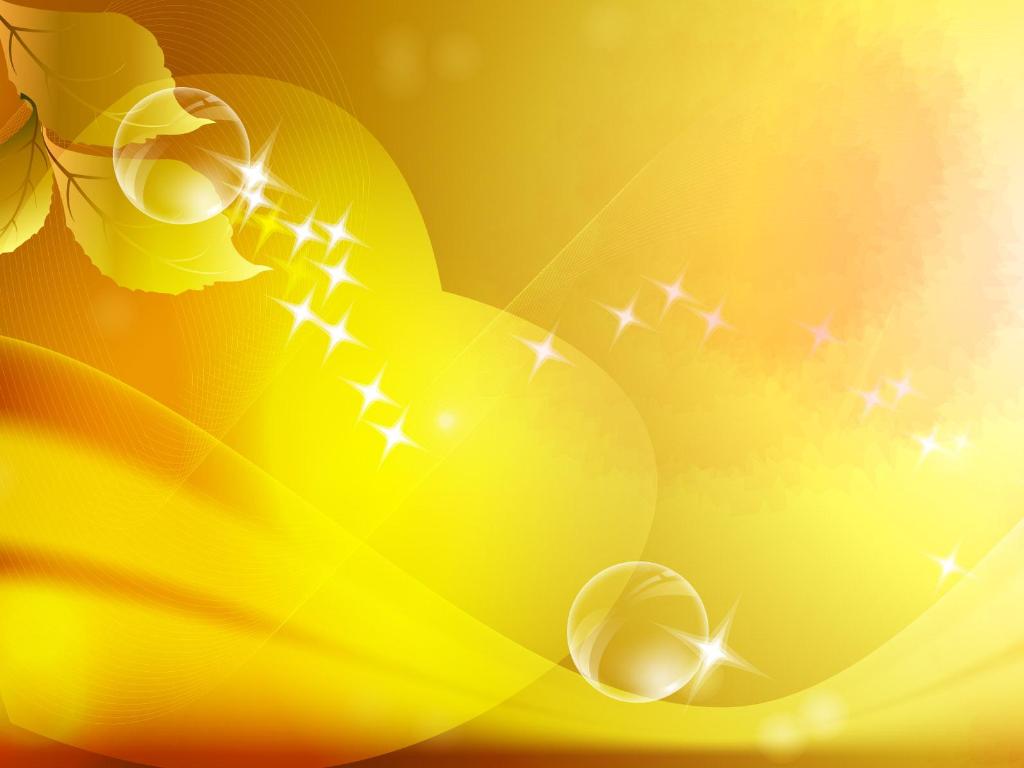 Критерии оценивания
«5» – одна ошибка;
«4» – две ошибки;
«3»  - три ошибки;
«2» - четыре и более ошибки.
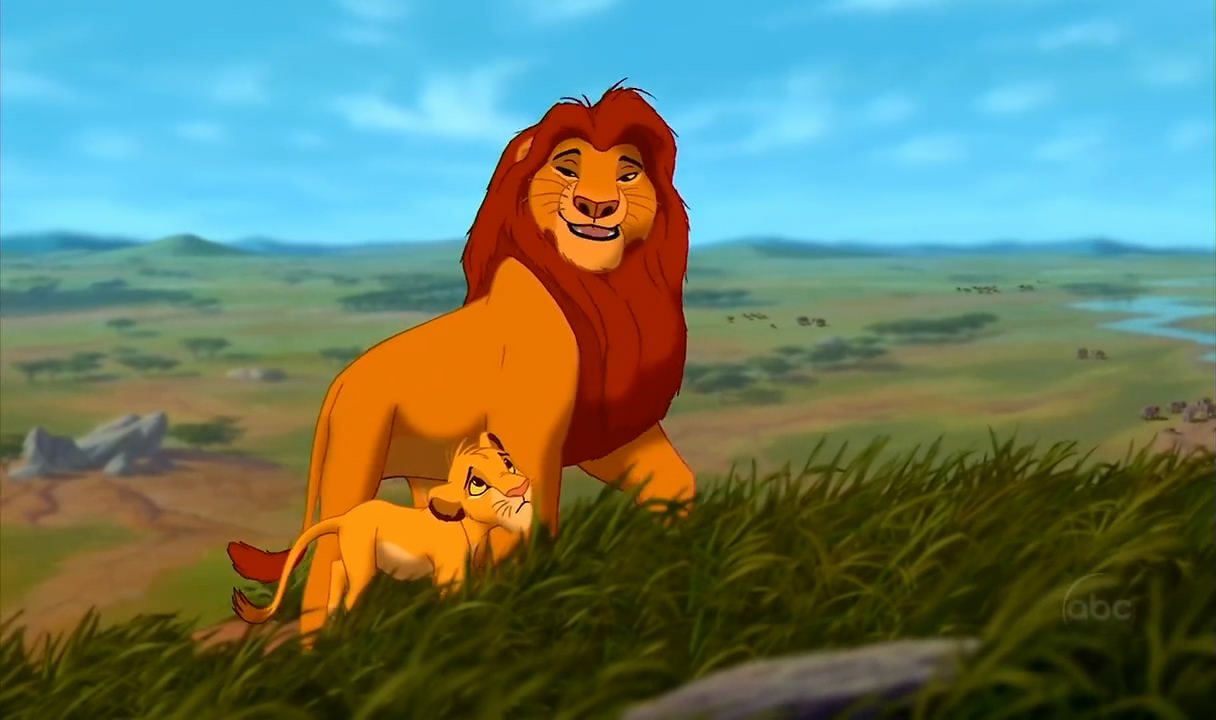 «Он сказал: - Надо уважать все живые существа – от ползающих муравьёв до несущихся антилоп!
     - Но ведь мы едим антилоп! – воскликнул Симба.
     - Верно. Но дай мне объяснить, - сказал Муфаса. – Когда мы умираем, наши тела превращаются в траву. А антилопы затем едят её. Таким образом, все мы являемся частицей большого круговорота жизни!»
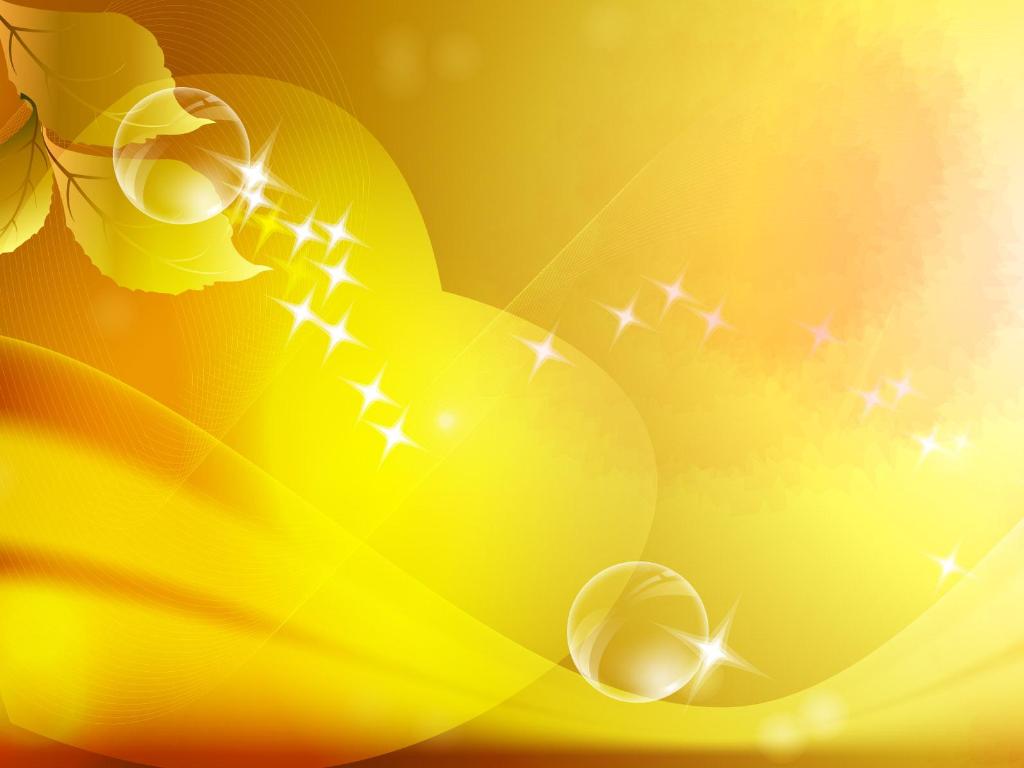 Задачи урока:
1. Познакомить учащихся с новыми понятиями: «организмы-производители», «организмы–потребители» и «организмы-разрушители».
2. Рассказать ученикам о круговороте веществ в природе.
3. Моделировать круговорот веществ в природе.
4. Обсудить опасность исчезновения хотя бы одного из звеньев цепи круговорота веществ в природе.
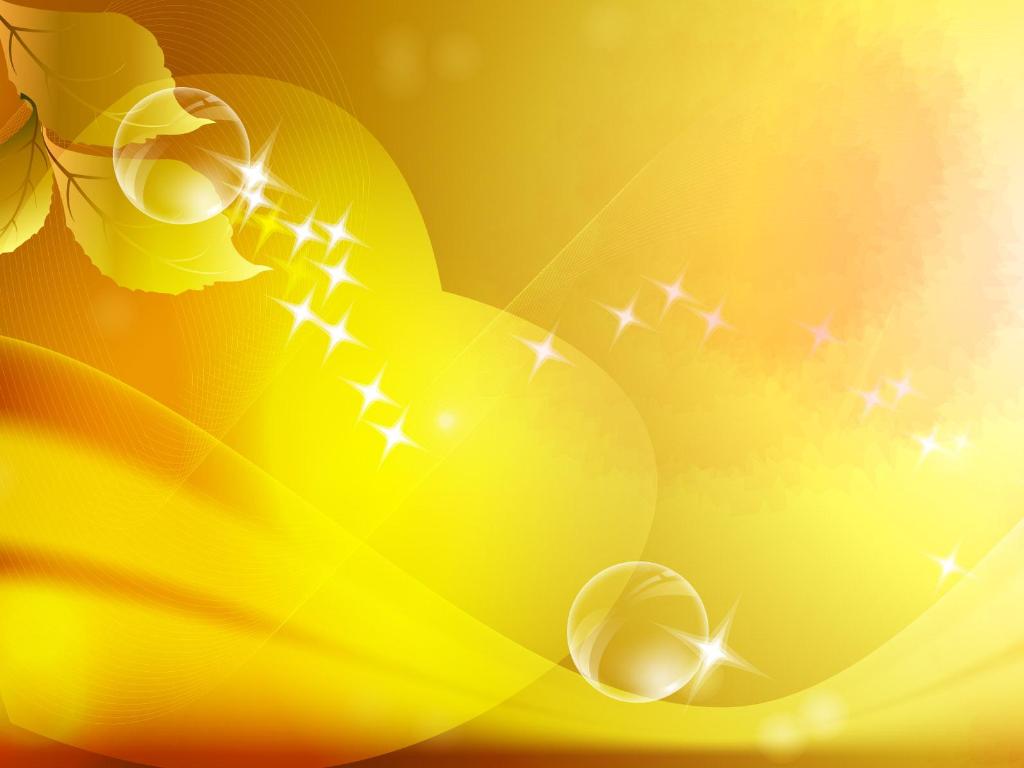 Живая природа
Растения
Грибы
Животные
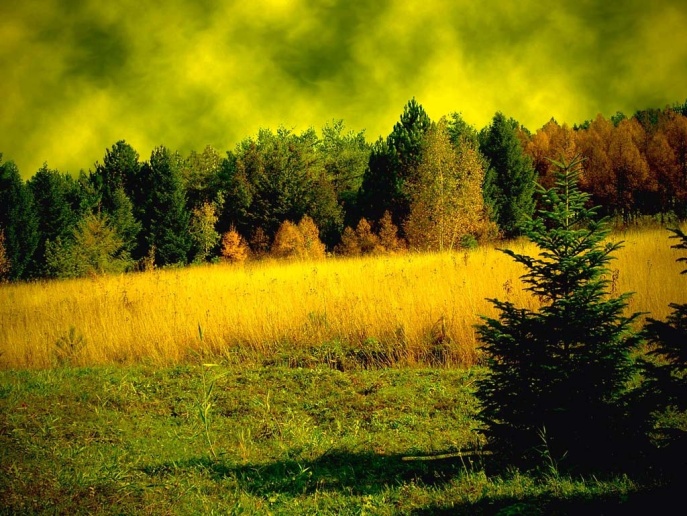 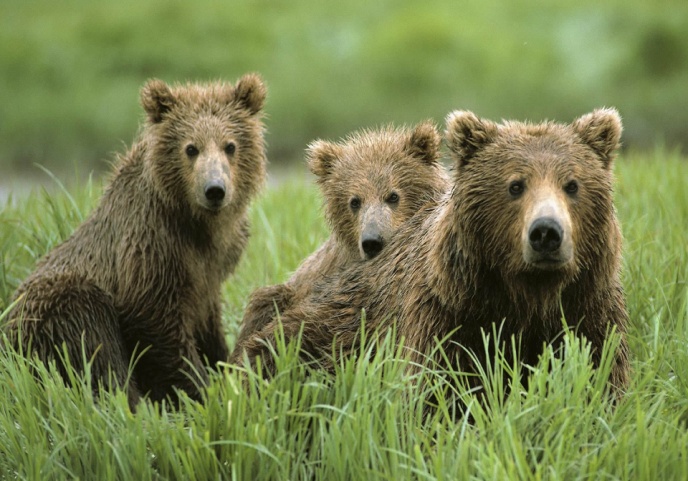 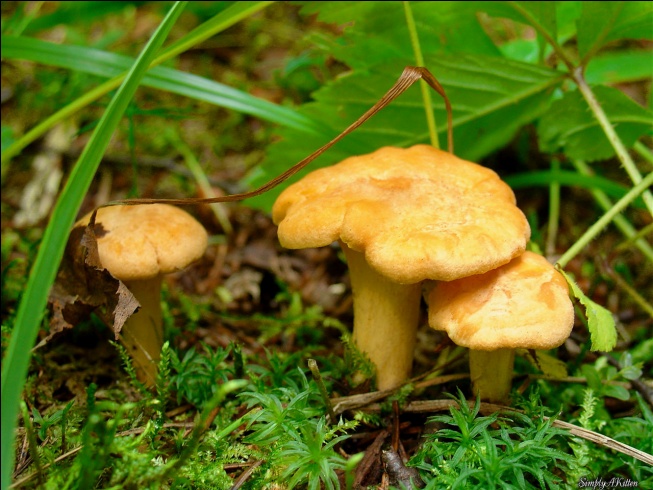 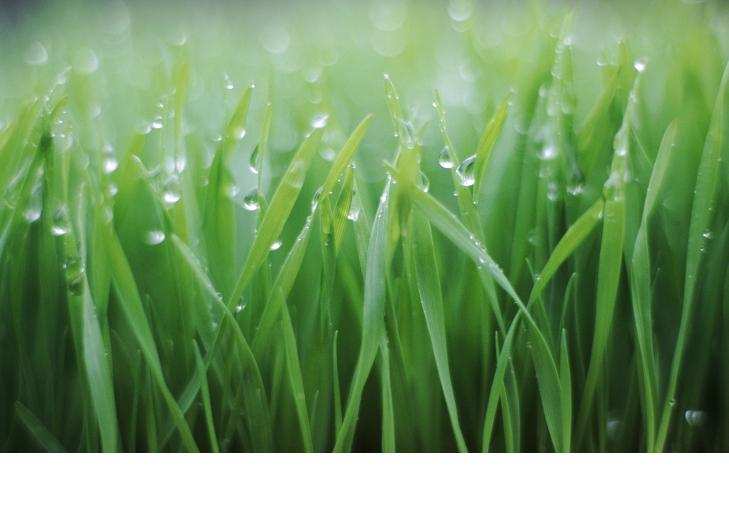 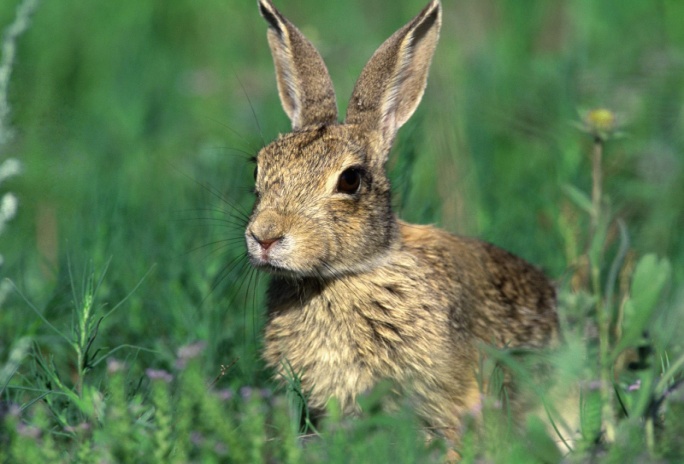 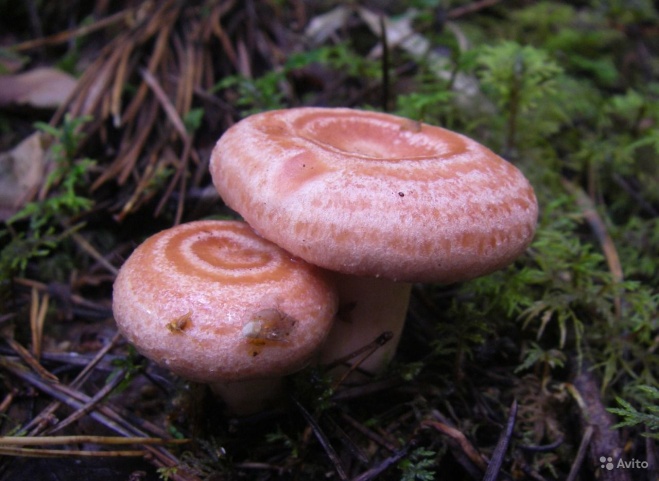 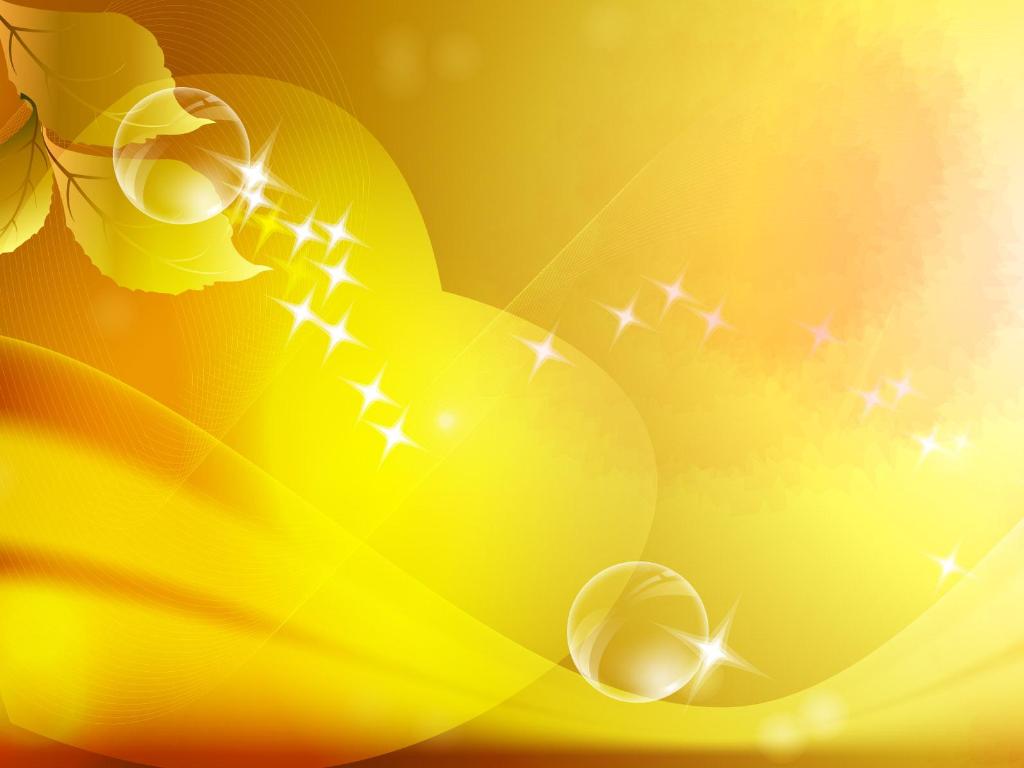 Основу круговорота составляют три группы организмов:
1) организмы-производители.
2) организмы-потребители.
3) организмы-разрушители.
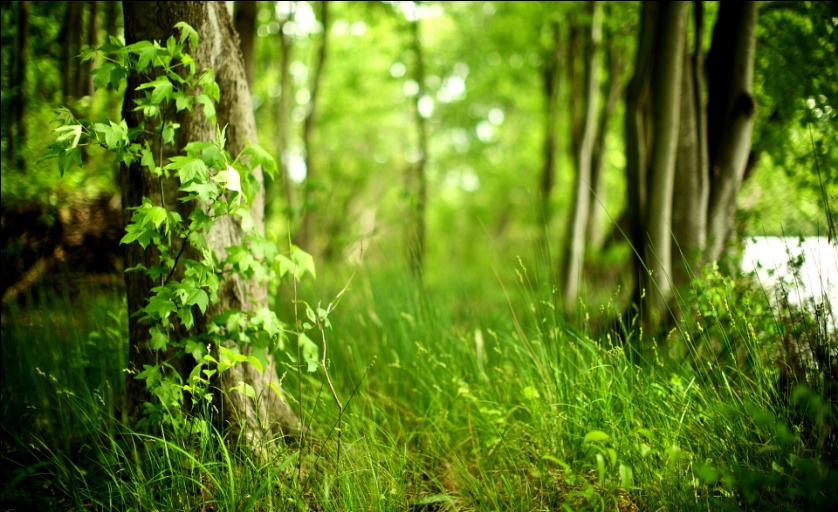 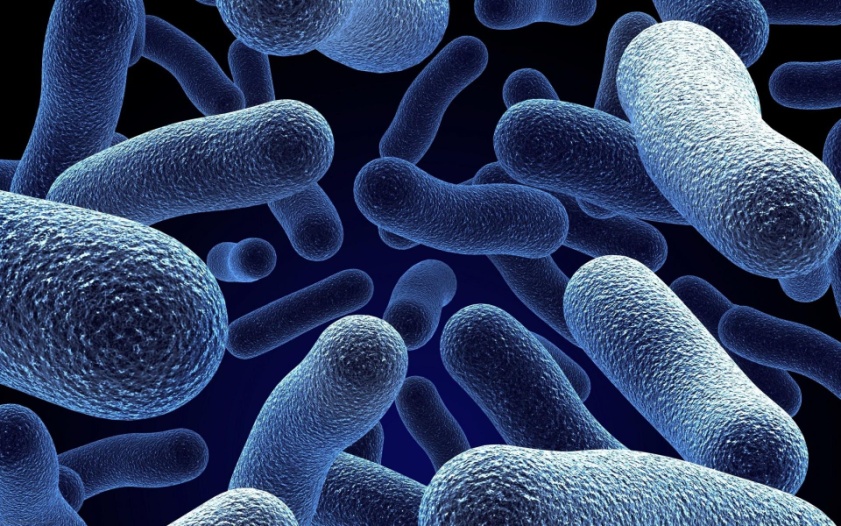 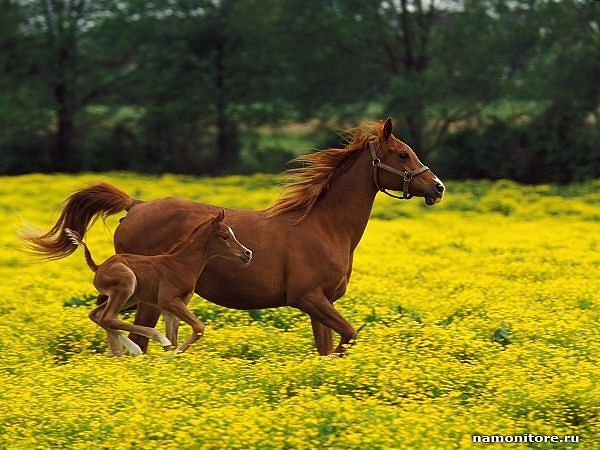 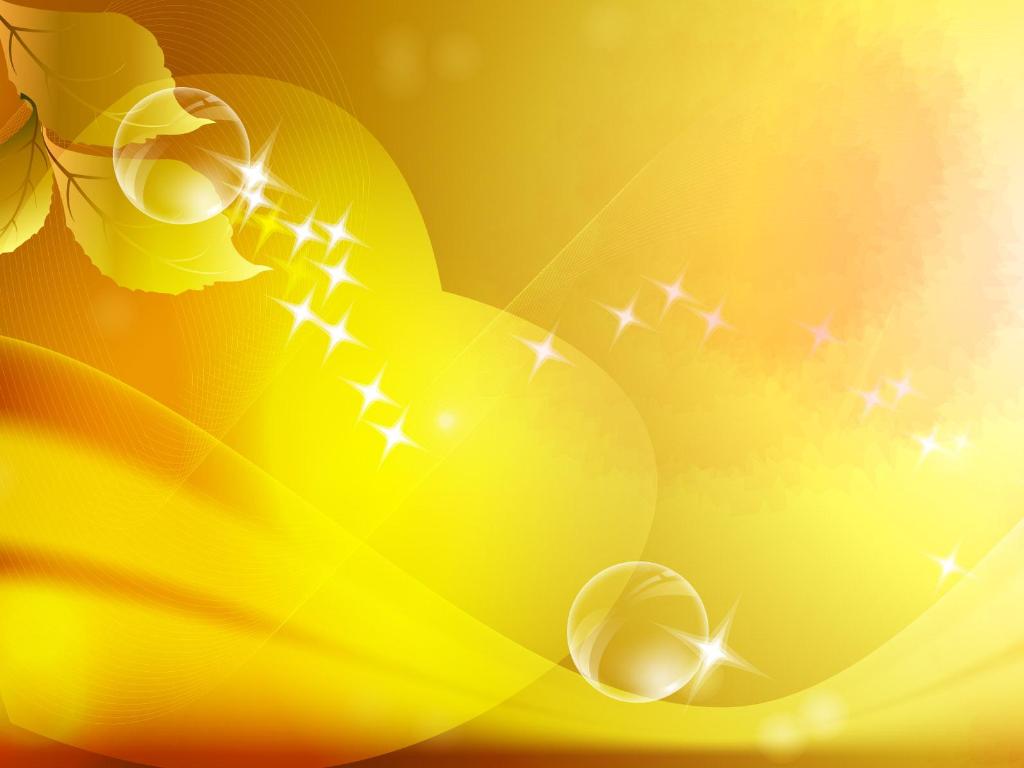 Бактерии - микроскопические организмы, которые можно рассмотреть только под микроскопом. Многие подвижны, так как имеют один или несколько жгутиков.  Жгутики вращаются и бактерии передвигаются. Питаются они органическими веществами. Живут бактерии везде: в пресной и солёной воде, в воздухе, в почве, в продуктах питания, в организме людей, животных, растений.
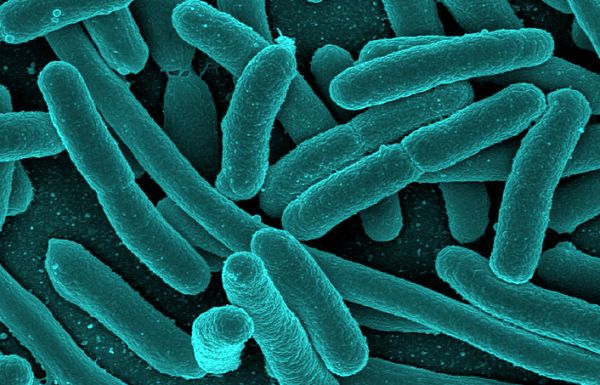 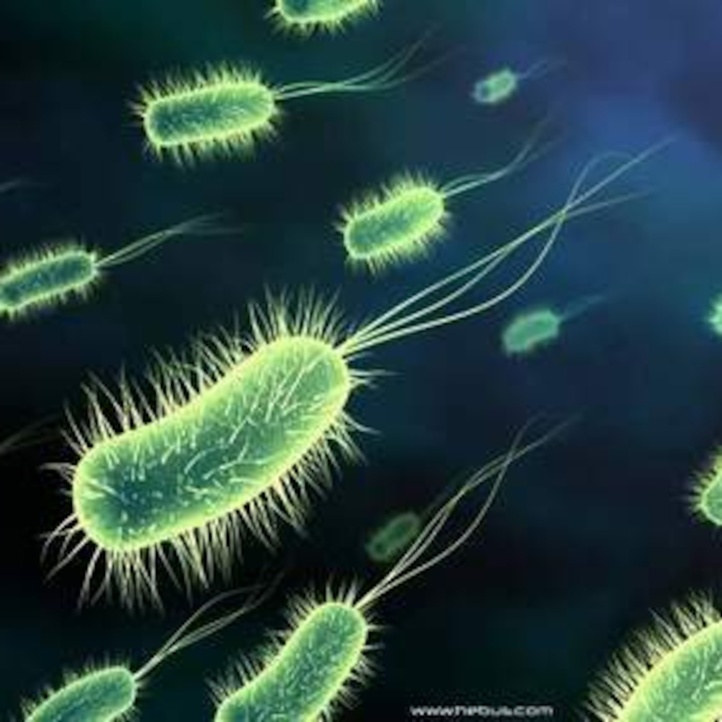 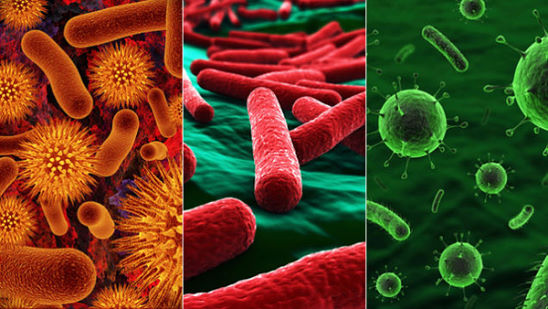 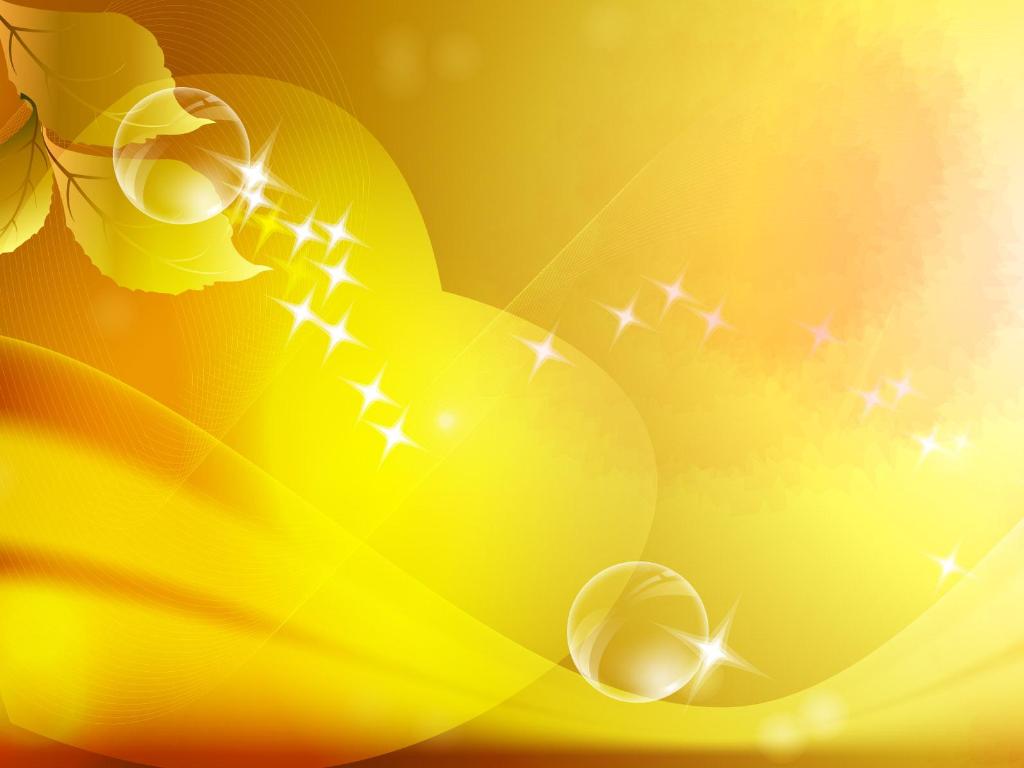 Роль почвы
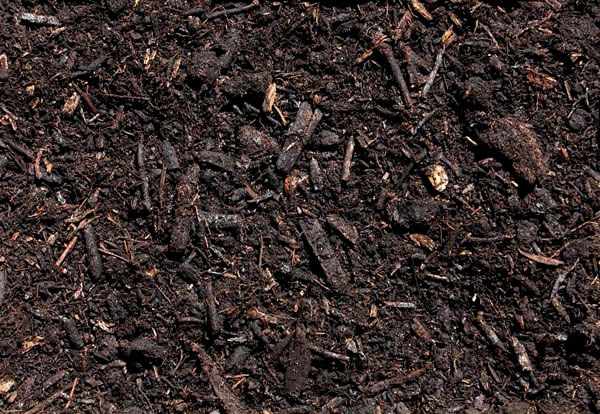 Главная часть почвы - это перегной. Из него под действием бактерий образуются соли. Их используют растения для роста и развития. Растениями питаются животные.
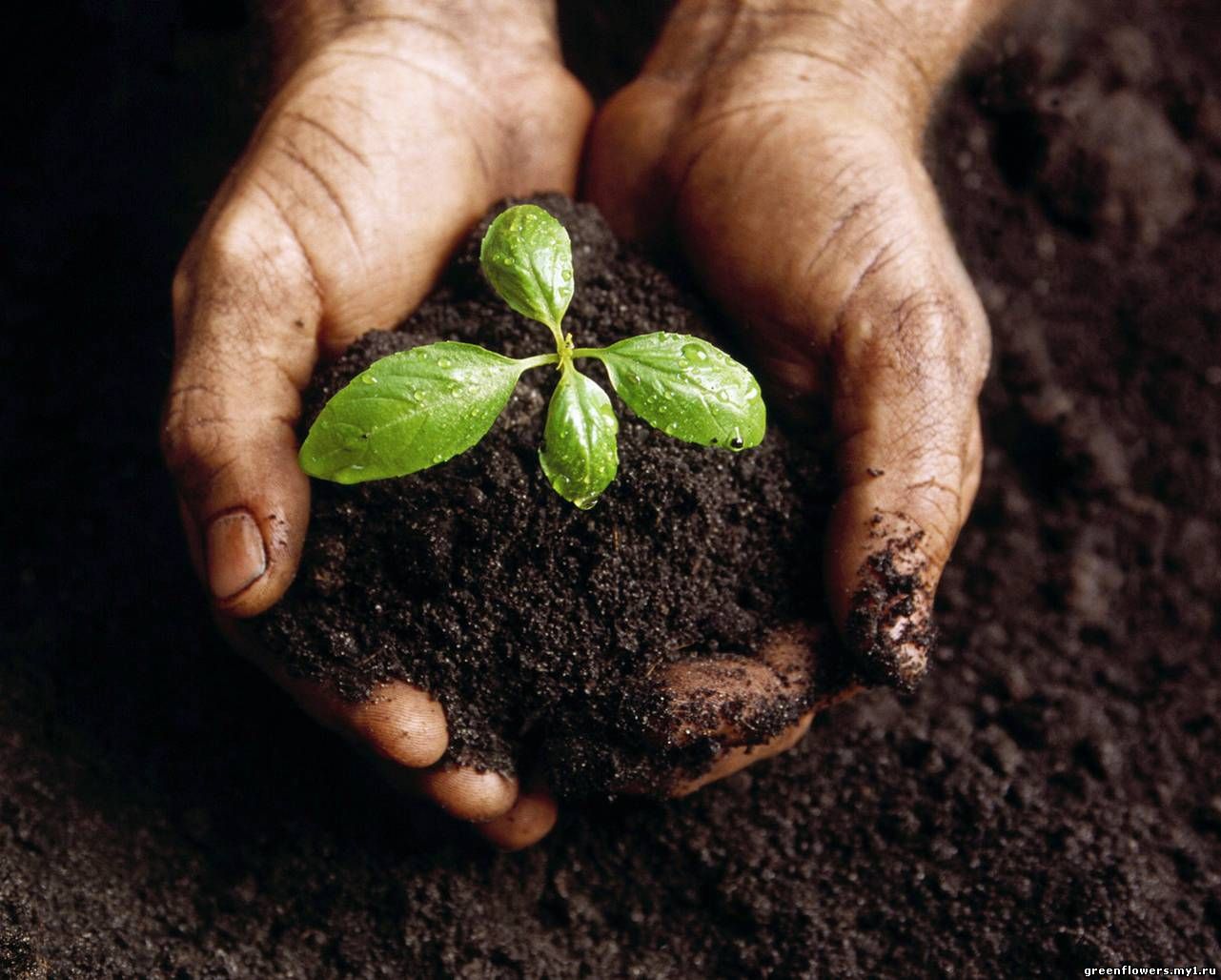 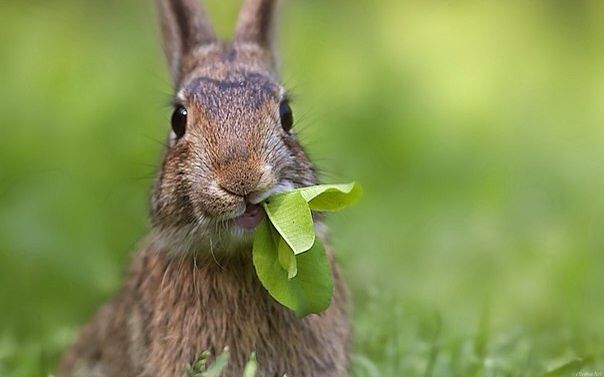 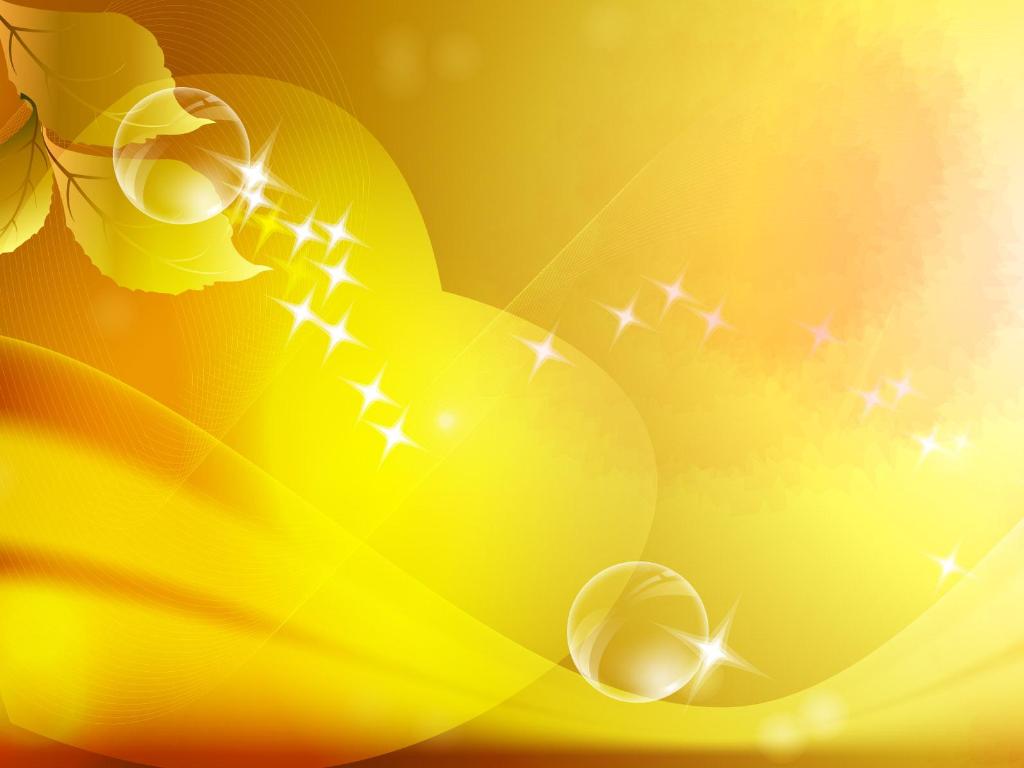 Вещества «путешествуют» в природе по кругу:
ПОТРЕБИТЕЛИ
ПРОИЗВОДИТЕЛИ
РАЗРУШИТЕЛИ
ЗАПАС ПИТАТЕЛЬНЫХ ВЕЩЕСТВ В ПОЧВЕ
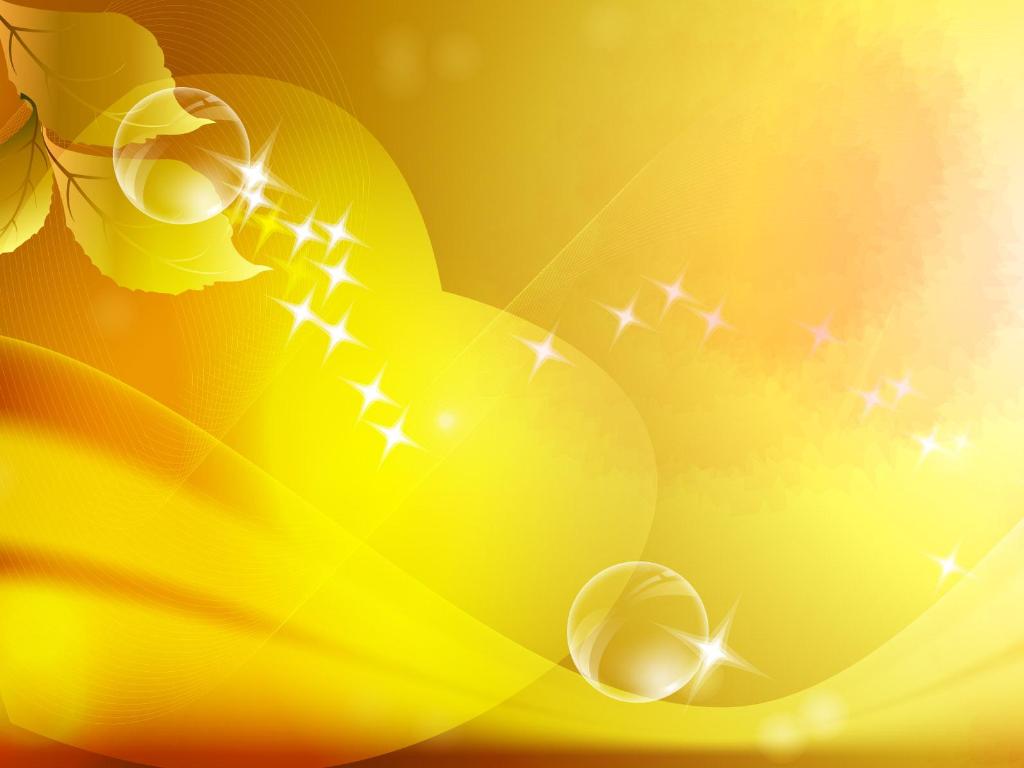 Физминутка «Воробьишка»
Воробьишка потянулся,
Распрямился, встрепенулся,
Головой кивнул три раза,
Подмигнул нам черным глазом,
Лапки в стороны развел
И по жердочке пошел,
Прогулялся и присел,
Свою песенку запел:
Чик-чирик-чирик-чирик!
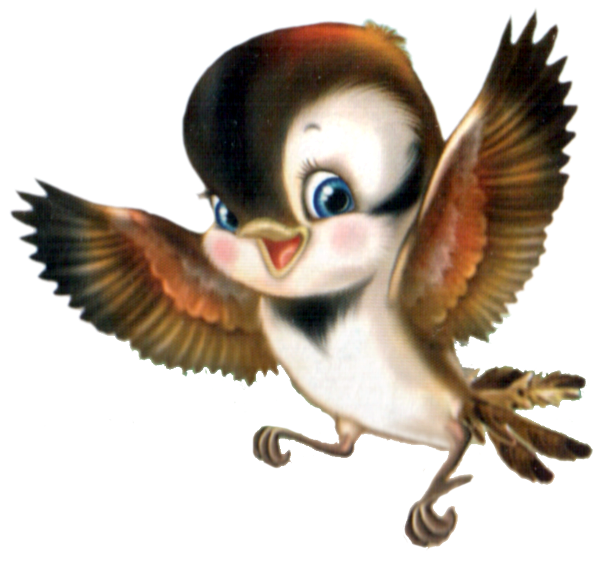 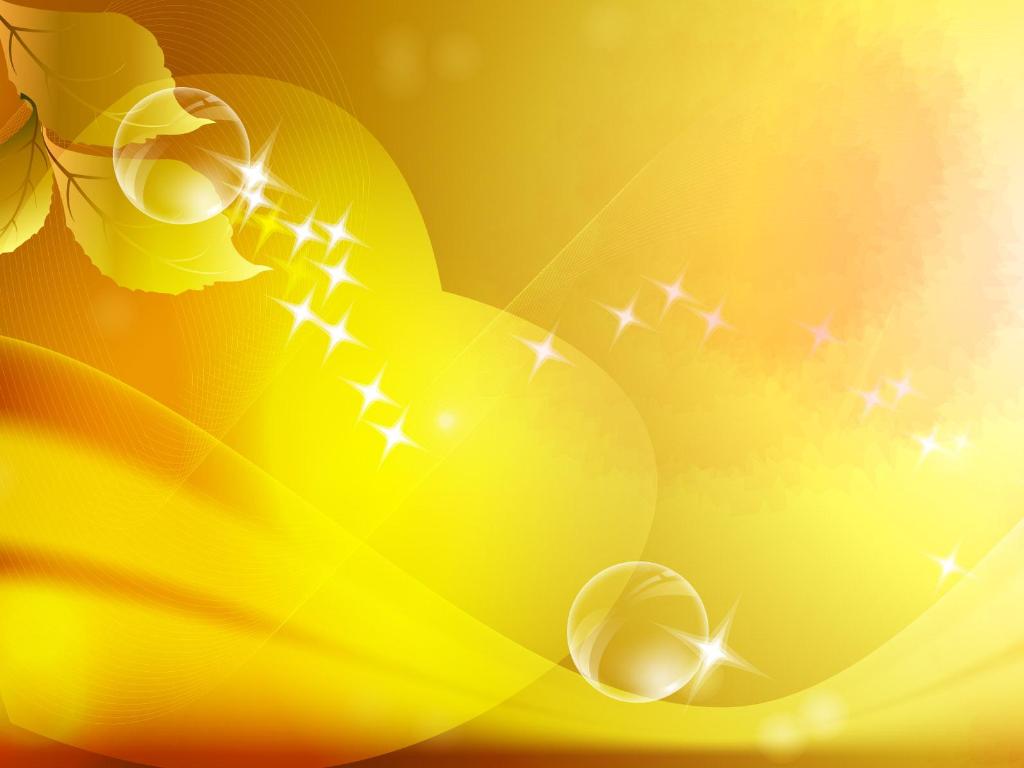 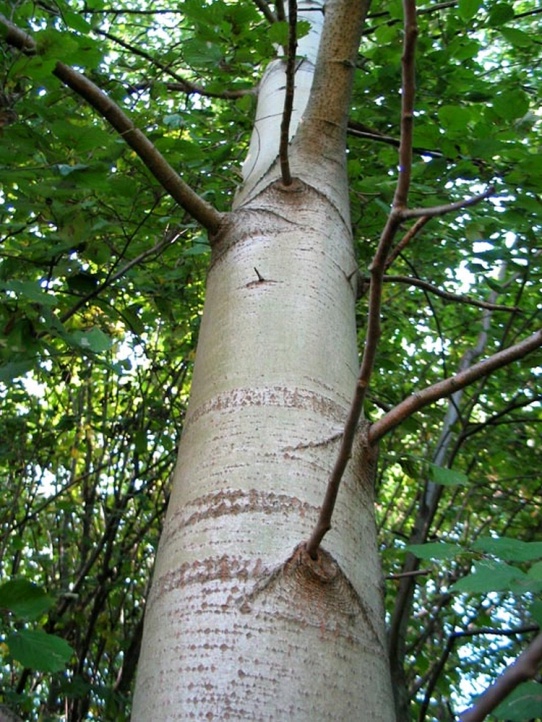 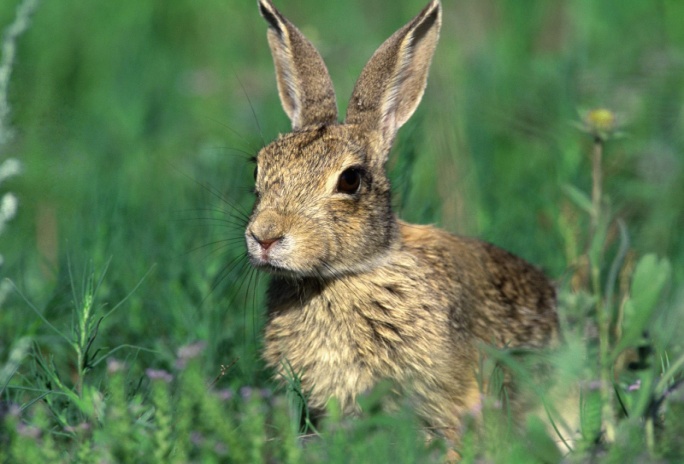 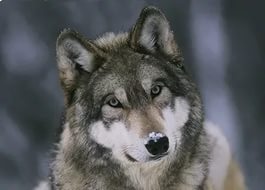 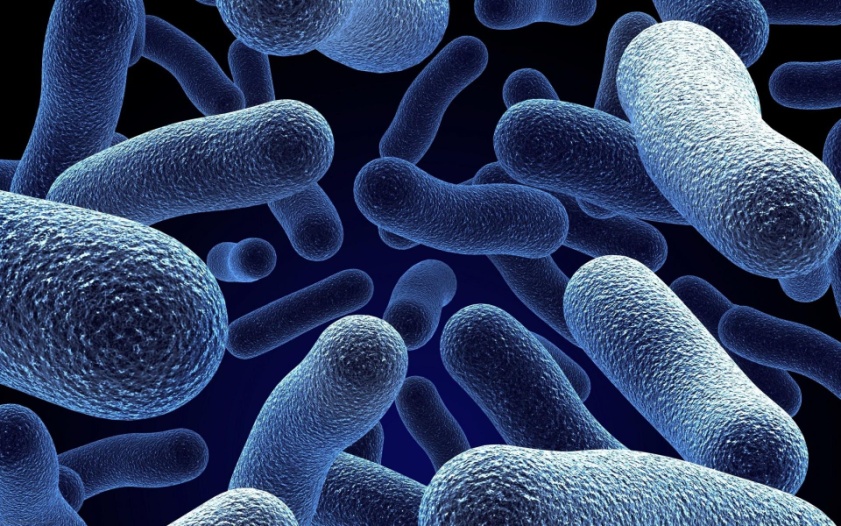 Осина      Заяц      Волк     Бактерии
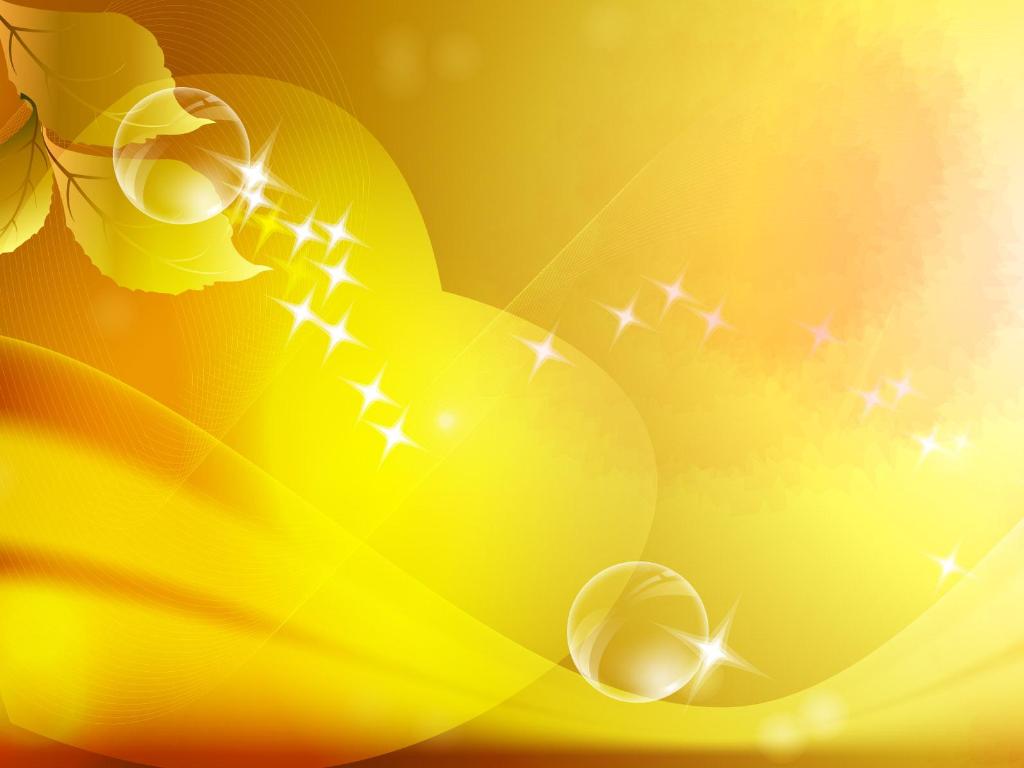 - На уроке я узнал новое…- На уроке мне было…